Summer Research Students
One Scholarly Publishing Program to Serve Them All?
Michelle Price, MLS, MA
Lavery Library, St. John Fisher College

November 2, 2018
Upstate New York Science Librarians 2018 Meeting
Summer Research @ St. John Fisher college Undergraduate Students
Independent research with a Faculty Member Sponsor
Common, competitive application for all majors
New Center for Student Research & Creative Work serves as an umbrella for all research students 
10 week online Scholarly Publishing Module, voluntary (run by Science Librarian)
[Speaker Notes: Credit and/or Stipent.]
History of Summer Research @ fisher
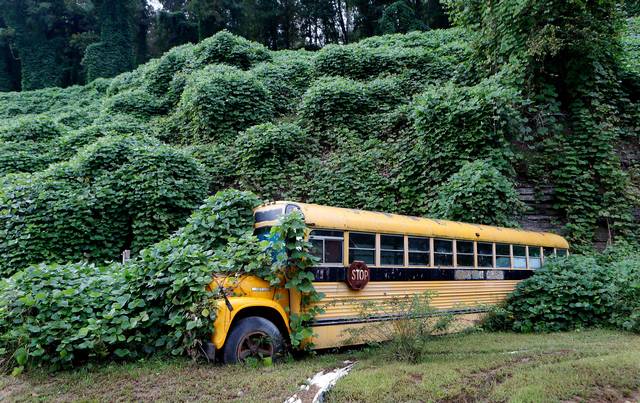 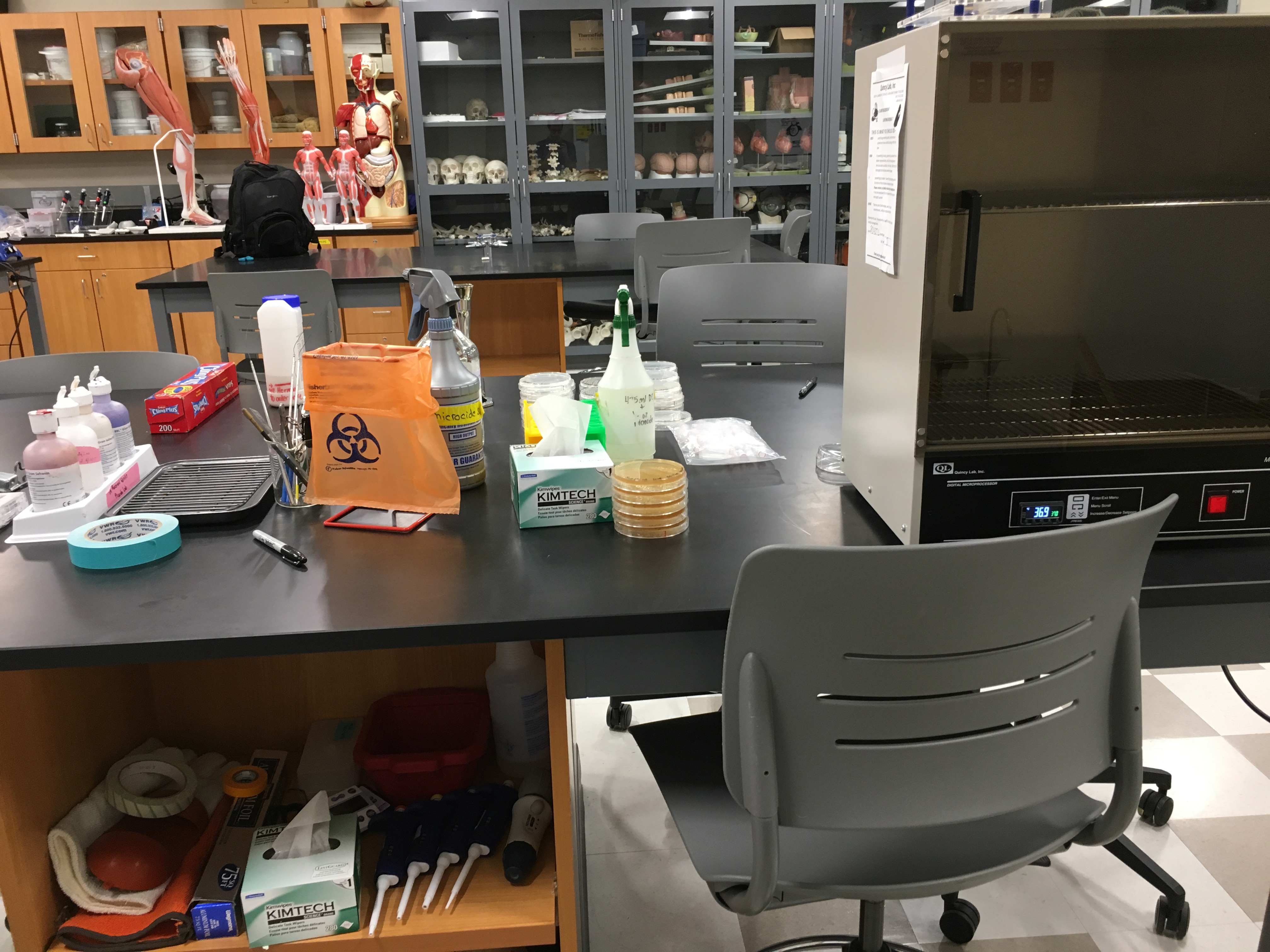 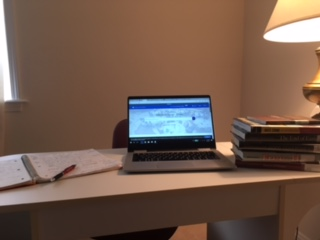 Updates to ActivitiesInclusive but Sustainable
Challenges
Timing:  Late notice, quick turn around for summer
Platform:  Discussion board vs email
Student Participation:  Voluntary vs Mandatory
Quantity of Students:  Maximum participation, 17 students in a summer
Trust:  Low completion rates in the Humanities & Social Sciences
Librarian Participation: Little to no uptake.  Director observed. 
Content:  Inclusive enough?  What modifications to make?